V Региональная олимпиада по краеведению
Корсунова Мария Александровна
Методист ГБНОУ «СПБ ГДТЮ»
Региональная олимпиада по краеведению
для 8-9 классов
(ГДТЮ+АППО)
для 9-11 классов
(ГДТЮ)
V Региональная олимпиада 
по краеведению школьников Санкт-Петербурга
Образовательное путешествие
Автор технологии –Л.К.Ермолаева
Основная цель – выявить уровень исследовательской культуры школьников (умения извлекать информацию из объектов культурного наследия Санкт-Петербурга и интерпретировать ее).
Городская среда – коллективная работа
Музейная среда – индивидуальные задания
В конце – творческое представление результатов путешествие. Формулирование идеи путешествия, высказывание коллективной точки зрения
Структура образовательного путешествия
Структура образовательного путешествия
4 объекта городской среды + музей
К каждому из объектов:
Задание на ориентацию в пространстве города
Вопрос № 1 –  считывание вербальной информации 
с объекта
Вопрос № 2 – внимательное рассматривание отдельных деталей сооружения, их сопоставление, сравнение, о
Вопрос № 3 – формулирование собственных версий и их аргументации. Предполагает анализ не только самого объекта, но и окружающей его городской среды, сравнение с соседними объектами.
Музейное ориентирование
Индивидуальная работа (6 музейных предметов и вопросы к ним)
Вопросы:
Специфика музея
Ориентировка в музее (поиск предмета)
Описание музейного предмета
Суждение о данном предмете (его символической природе, значением в жизни горожан и пр.) + аргументация
Тема Олимпиады 2016 года
Санкт-Петербург – центр науки и образования
Физики
Географы
Врачи
Студенты
…..
СРОКИ ВЫПОЛНЕНИЯ
Как работать в блоге?
ДО 03.10:
Необходимо зарегистрировать новый почтовый ящик на GOOGLE (воспользоваться уже имеющимся)
Отправить письмо по адресу: perevalovam90@gmail.com
По ссылке перейти на блог «Олимпиада по краеведению»
Как создать почтовый ящик на GOOGLE?
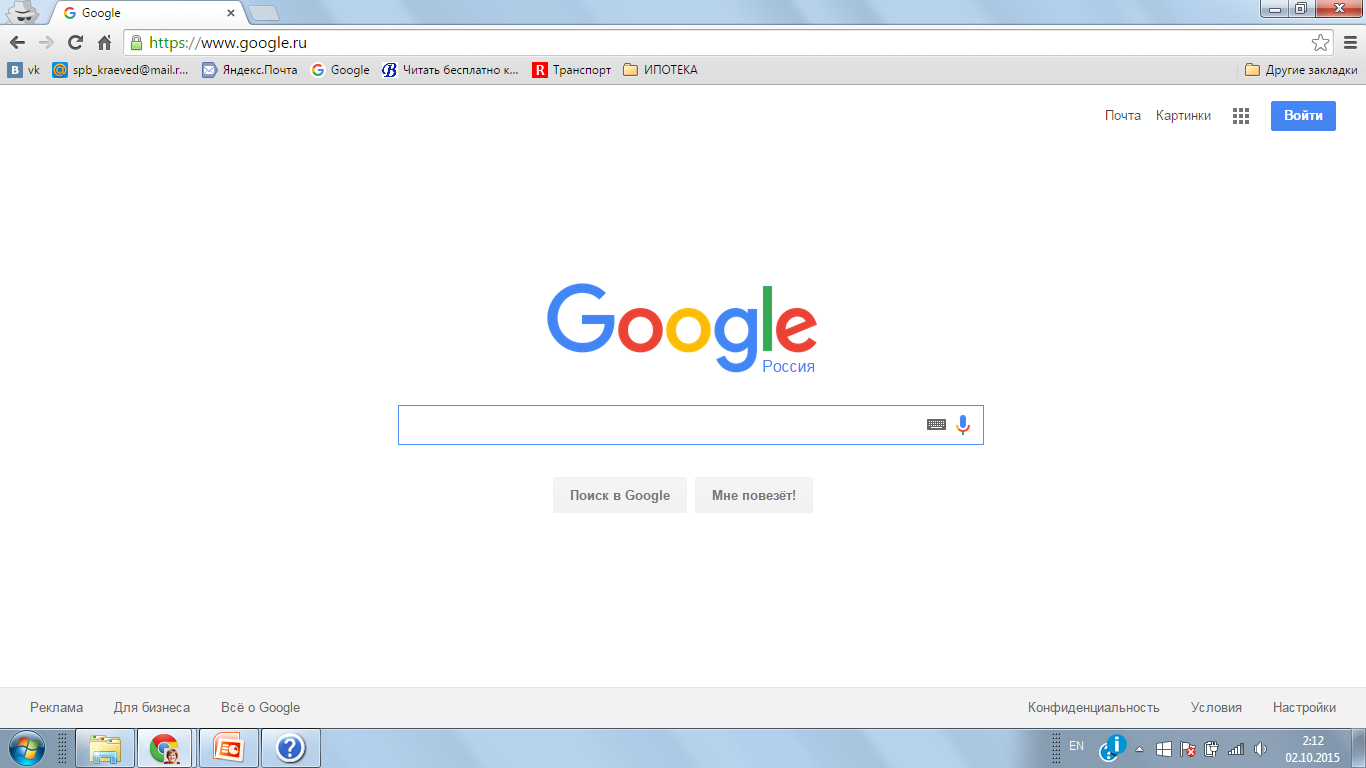 www.google.com
почта
Как создать почтовый ящик на GOOGLE?
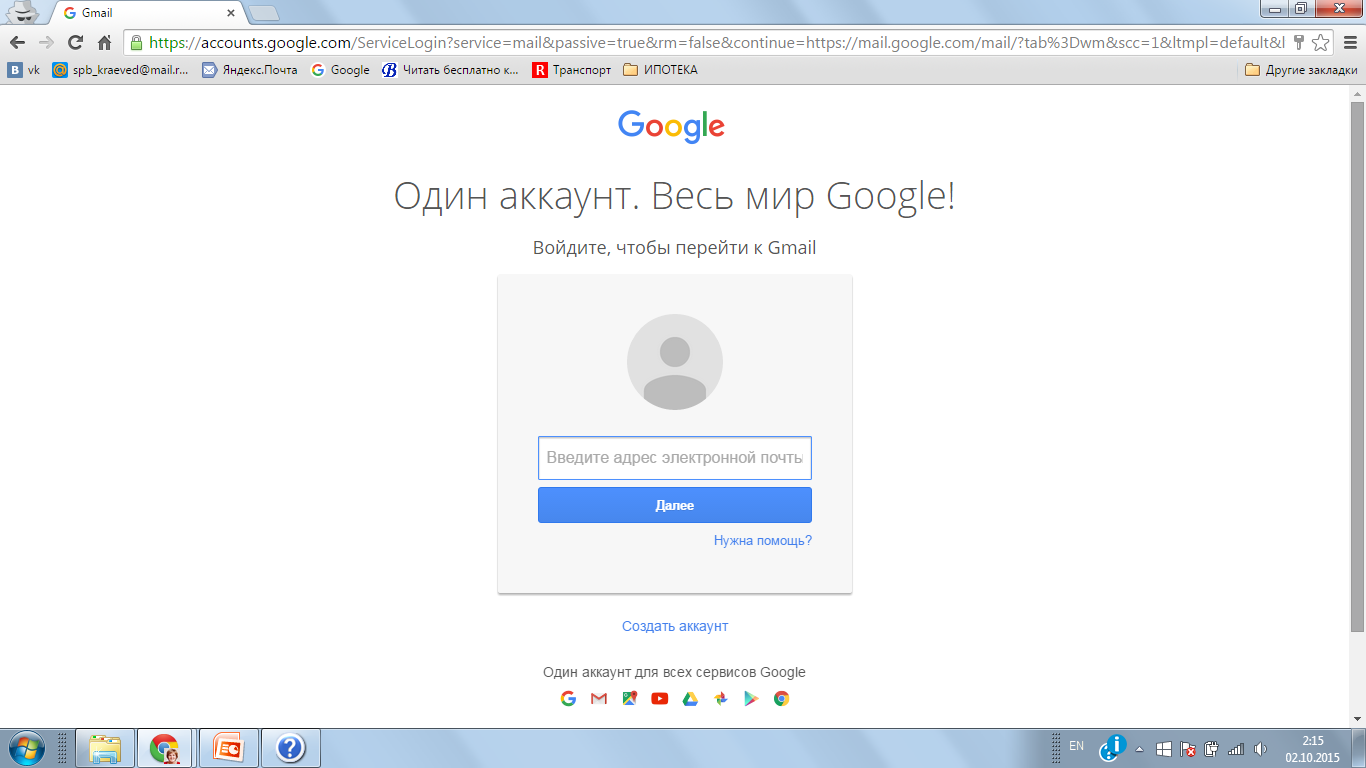 Создать аккаунт
Наш блог – режим просмотра
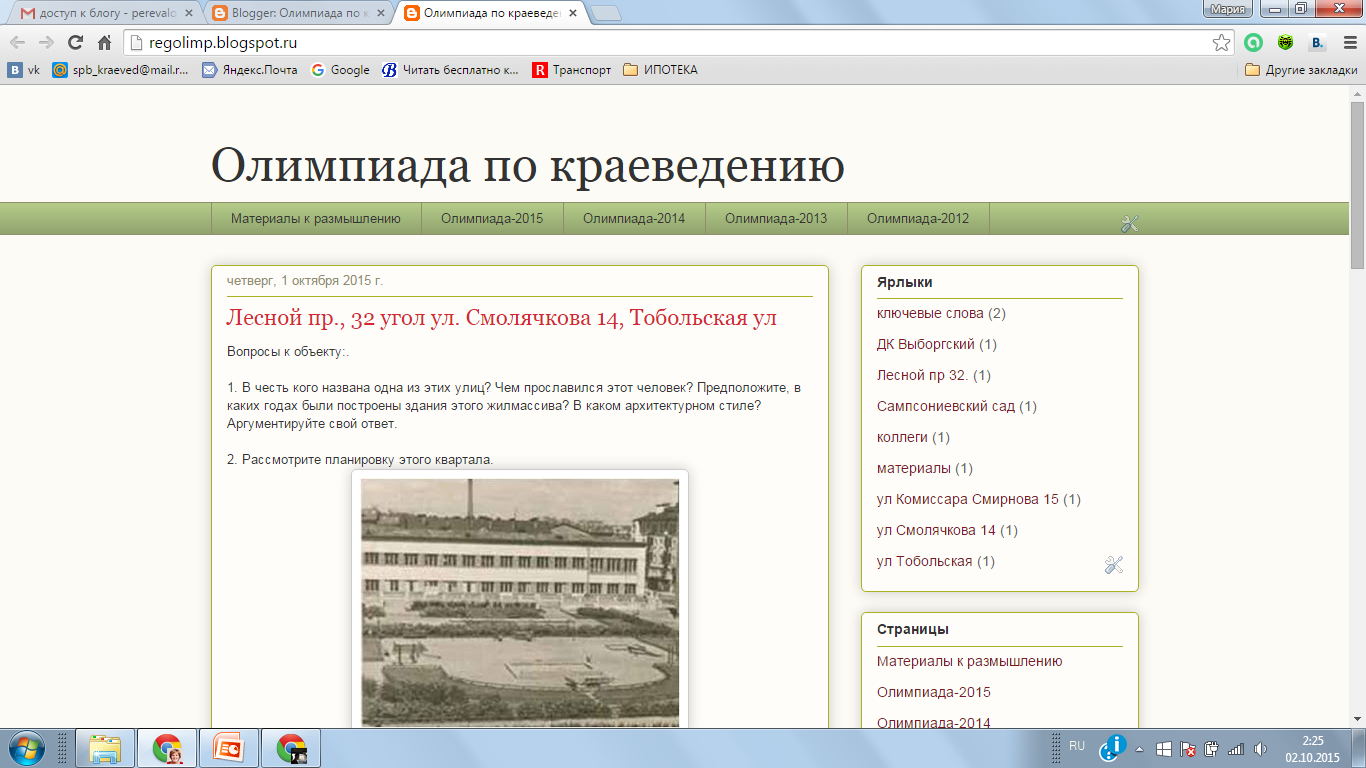 Как писать в блоге сообщения?
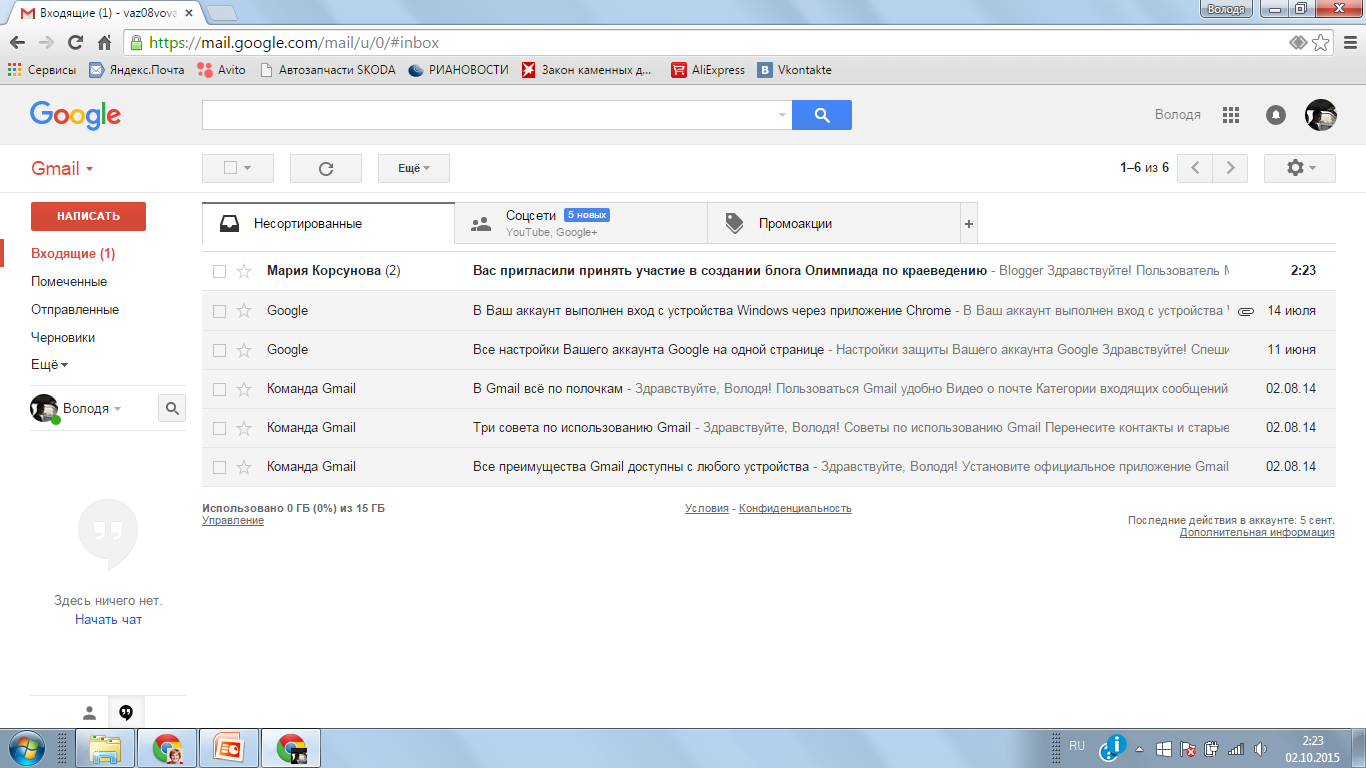 Придет сообщение на почту
Как писать в блоге сообщения?
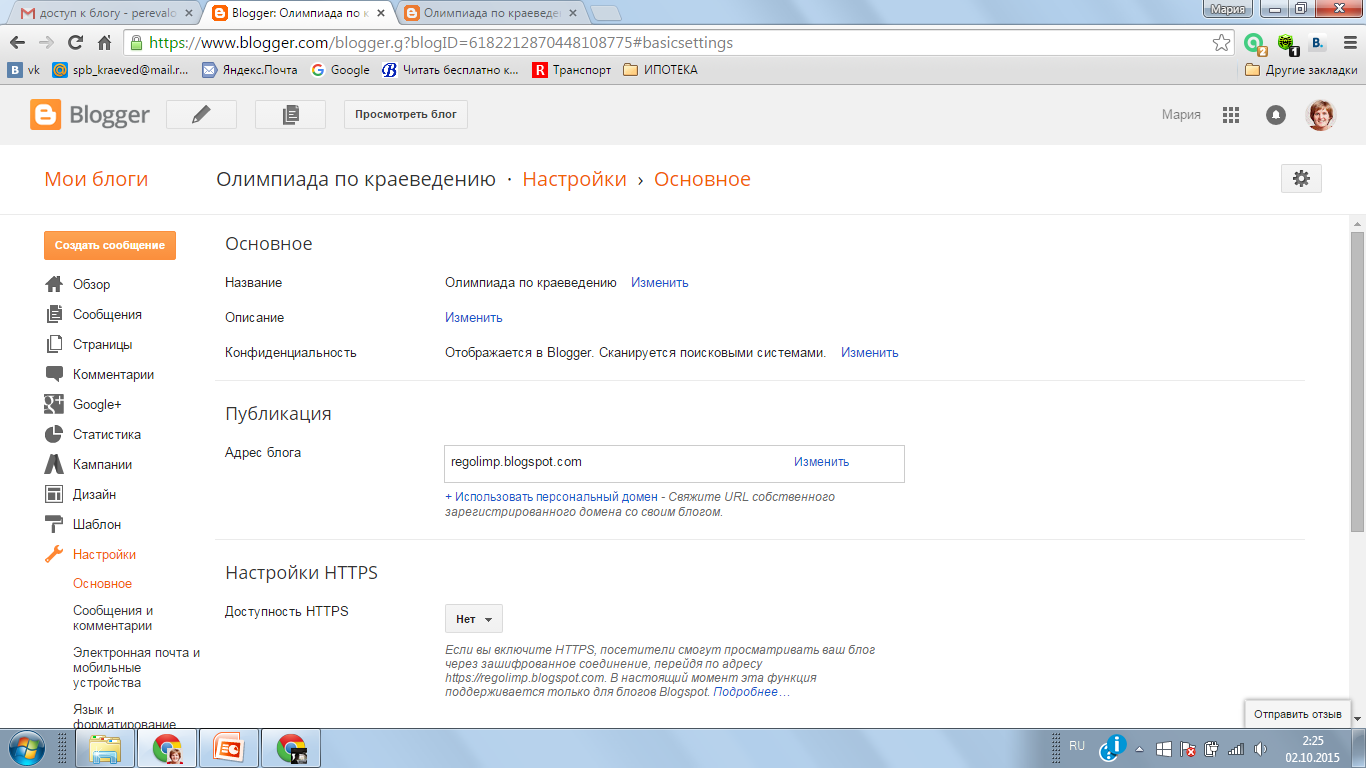 Создать сообщение
Как писать в блоге сообщения?
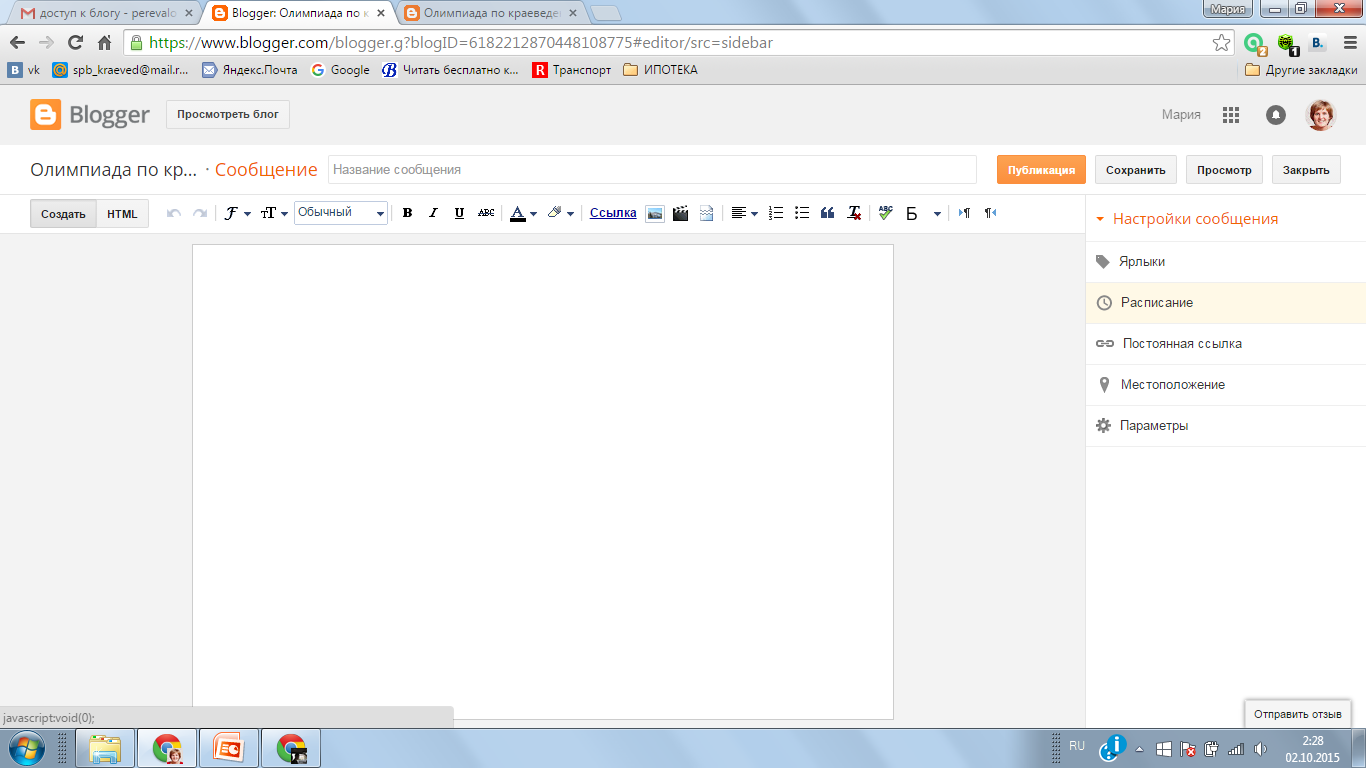 Название сообщения – адрес объекта
Ярлыки: ключевые слова = адрес объекта БЕЗ ЗАПЯТЫХ
Как писать в блоге сообщения?
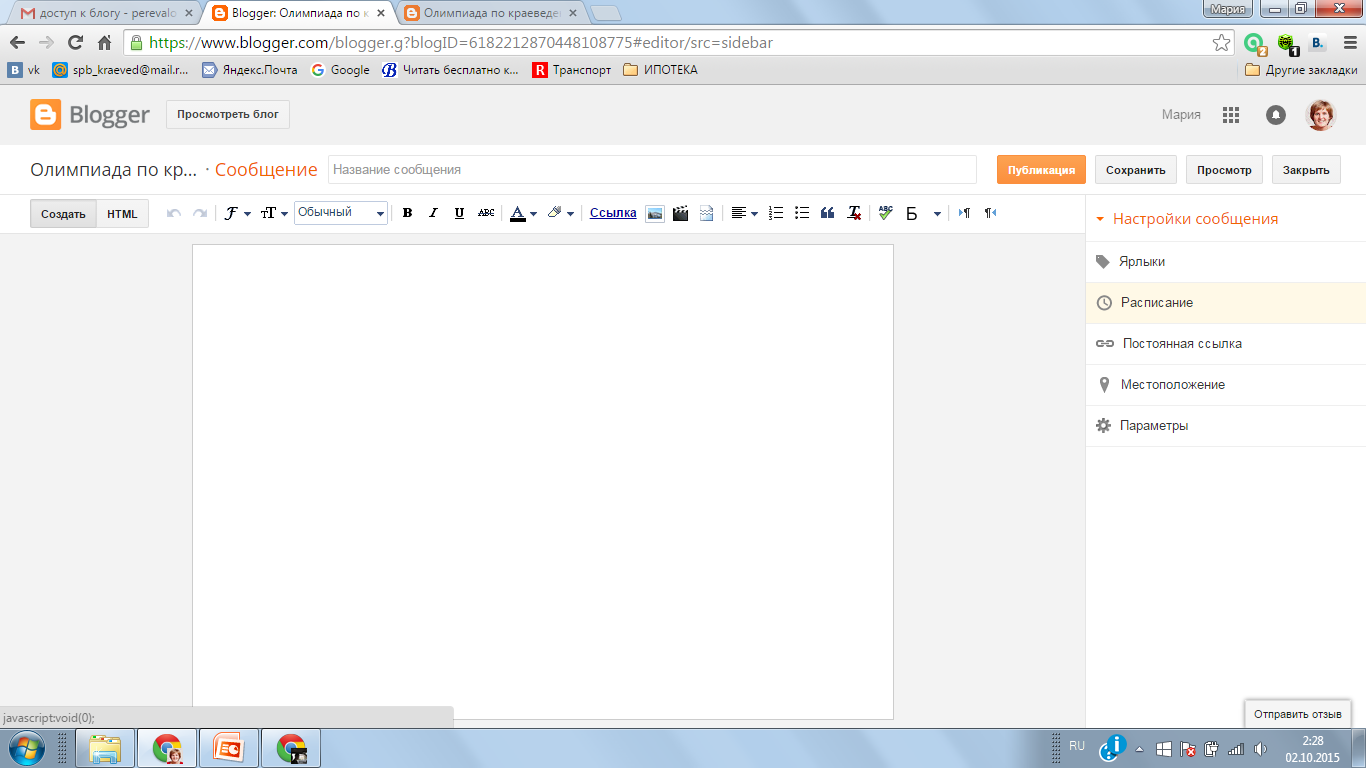 ПУБЛИКАЦИЯ
ГОТОВО!
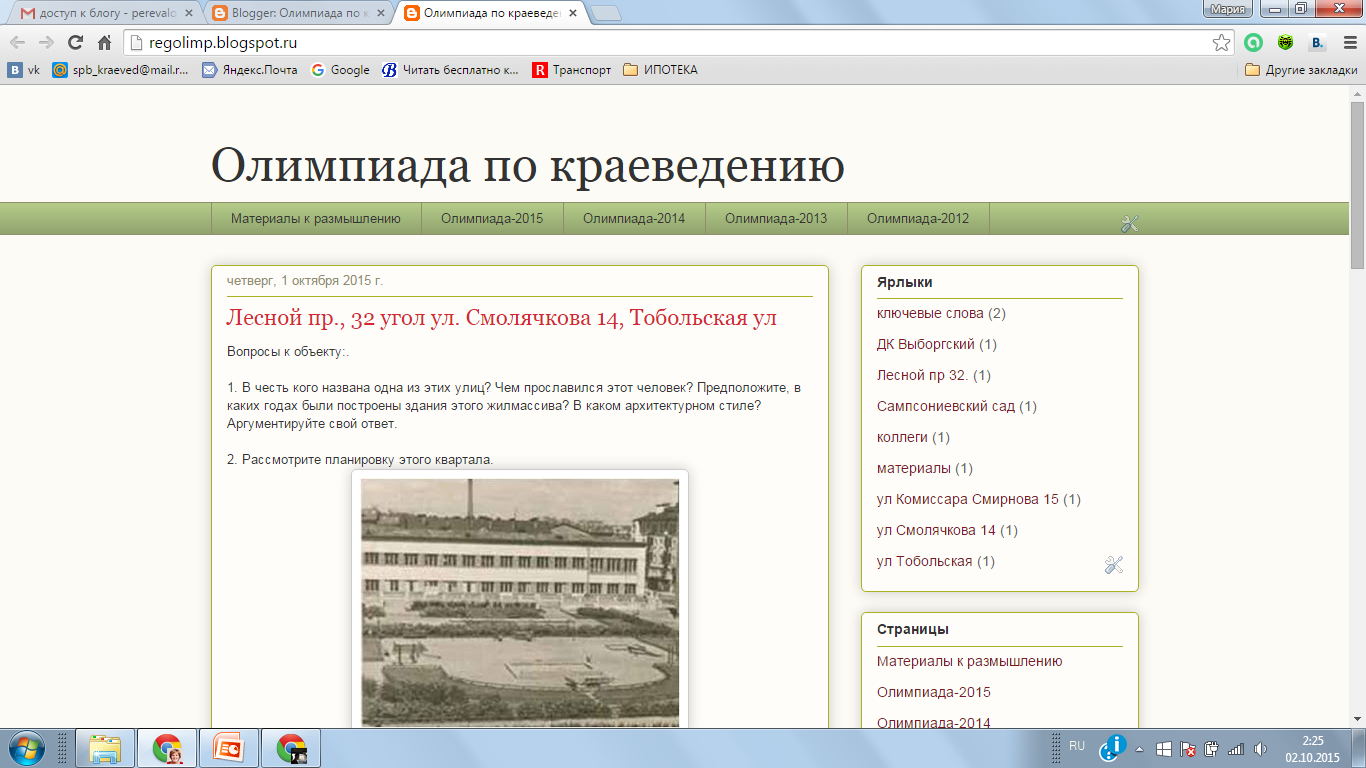